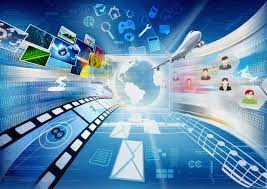 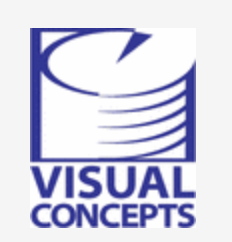 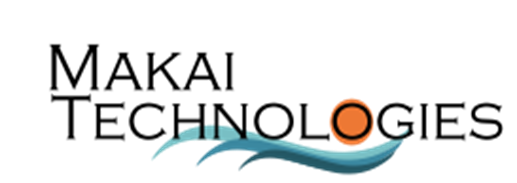 CeCe IT Consultant  IT consultant with extensive public and private sector 
Department of Defense requiring TOP SECRET/SECRET clearance. 
integrate mid to large scale systems globally 
She served as the President of Visual Concepts for over 20 years
software development including project financials, contractual compliance, technical oversight, quality assurance process and procedures.  
 
Priscilla Becker, Senior Technical Consultant – 
30 million dollars contract and have headed teams of up to 45 people..
During her twenty plus years in software engineering,
They both have government,Pentagon, Navy forces and private industry, Northrop Grumman
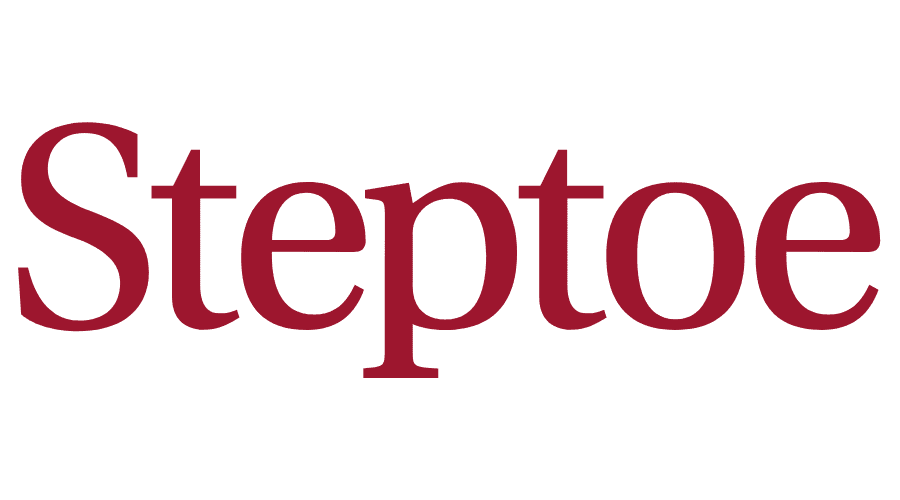 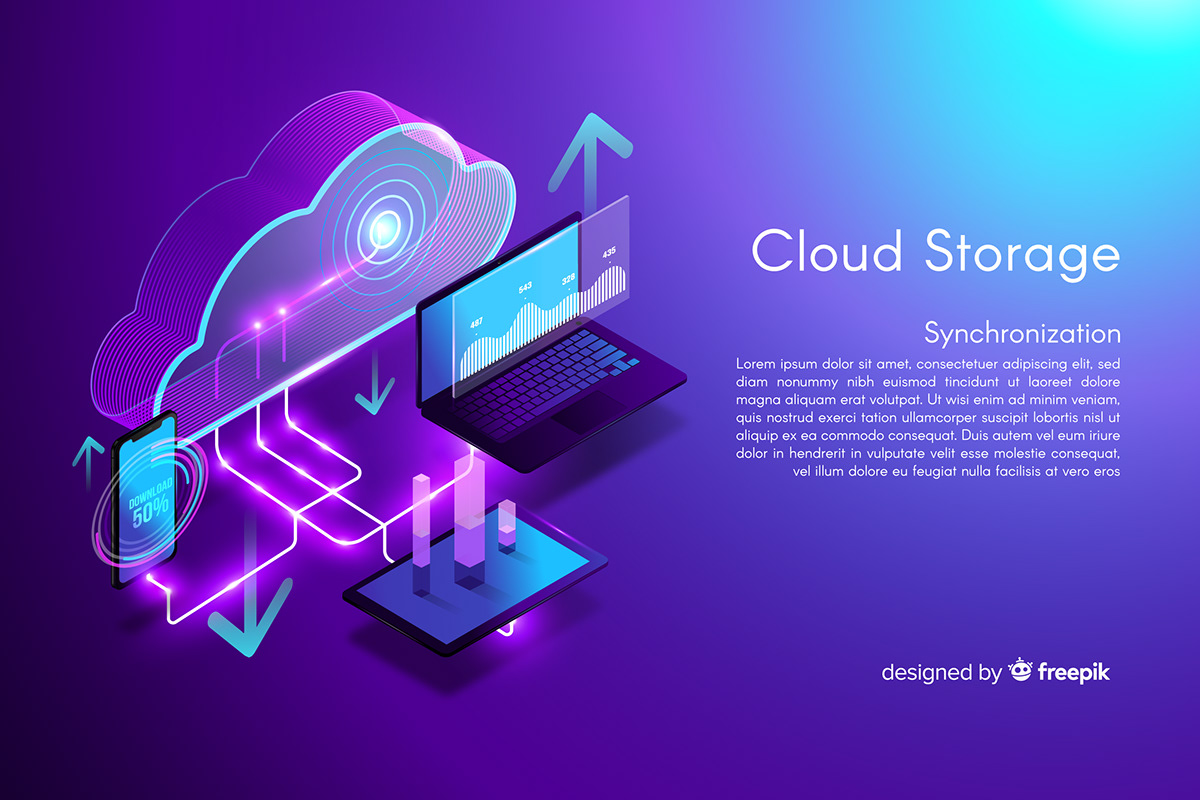 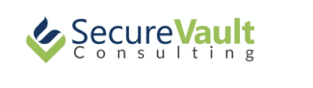 Ashok Bala, Sr. Technical Consultant 
20 years infrastructure and automation specialist 
deployed, migrated, and maintained large scale application and databases well versed in handling regulatory compliance initiatives. 
many large & medium financial and government organizations 

Steptoe – Scott Richey patent and for security Bill Toth
Legal compliance and assisting with getting our patent secured